Rock Canyon High School Track and Field
Jags Parent/Athlete Night 2023
Jags Coaching Staff
Head Coach – Dan Davies  dan.davies@dcsdk12.org or 720-308-4123

Assistant Coaches:
Kevin Meyer		(Sprints and Relays) kevin.meyer@dcsdk12.org
Julie Burns		(Hurdles)  julie.burns@dcsdk12.org
Chazz Burney	(Long and Triple Jump) Chazz.burney@dcsdK12.org
Chantel Urban	(Shot Put and Discus) Chantel.urban@dcsdk12.org
Matt Burns		(High Jump) mjtrekkers@gmail.com
Daniel Grant		(Distance)	Daniel.Grant@dcsdk12.org
Payton Holloway               (Jumps, Sprints, Relays)	Payton.Holloway@dcsdk12.org
Team Website and Policies
Website: http://canyontrackandfield.weebly.com/
Team Expectations
Weekly Schedule Updated Every Sunday Night and 2-3 Days before each meet.
Communication Process –Athletes need to contact coaches if they plan to miss practice/meet
Schedules for Practices/Meets
Lettering Standards
Coaches Blogs
2023 Season Information
Track is a No Cut Sport - Am I on Varsity or JV?
Coaches will match athletes to their best event and how athlete can best help the TEAM.
Coaches make final decision on events 
No Buses – Athletes will need to provide transportation to/from meets
Varsity Meets: Athletes arrive at least 90 min before event and remain until excused by coaching staff (League Champs/2 other Meets remain until end) 
JV Meets: Arrive at least 60 min before start of meet and remain until end of meet
Practice and Meet Schedules
Official Season: Feb 27– May 18-20 (State Championships)
JV Athletes last meet May 2. (Possibly May 12 if they make time/mark)
Practice 3:15pm to approximately 5:30pm (6:00pm M/W weights)
We will always hold practice! During inclement weather we will practice unless it is unsafe to practice outside due to lightning, etc. Dress warmly as the weather can quickly change.
Spring Break Practices: Wed-Fri @3:15pm – Meets: Mar 11 League Relays and Mar 18 Arapahoe Duals
How Can Parents Help?
We need your support!
Be part of Jags Track and Field at Meets/Wear your Jag apparel!!
Photos - Upload to Shutterfly - Volunteer?
Rides to Meets and Practices
Banquet – May TBD and TEAM FEASTS Help 
Track Mom – Jennie Cartwright (meet with Jennie @ end of meeting if willing to help)
Track and Field Budget
Costs to run the program this season:
Additional  Assistant Coaches - $5,000 (DCSD pays 6 positions ) RCHS - Staff of 8
Uniforms: $2,000
Equipment -  (sprint training, throwing Implements, starting blocks, crossbars, etc. ) $3,000-4,000
Entry Fees - $3000  Awards Night Catering/Senior Gifts - $3,000
130 athletes on team - $100 Athlete Registration. Total Revenue = $13,000 - Estimated Expenses = $16,000  
Each Family Donate – 50.00 = approx. 6K - Donate through RCHS Track myschoolbucks
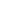 Reminders - Wrap-Up
Uniforms – Athletes are issued RC Singlets/they will need to buy “solid black shorts” and warm-ups. 
Can purchase through Rock Canyon SpiritWear site: https://rfapparelshop.com/              Track Wm-ups on sale 10.00

Questions?

Go Jags Track and Field!!!